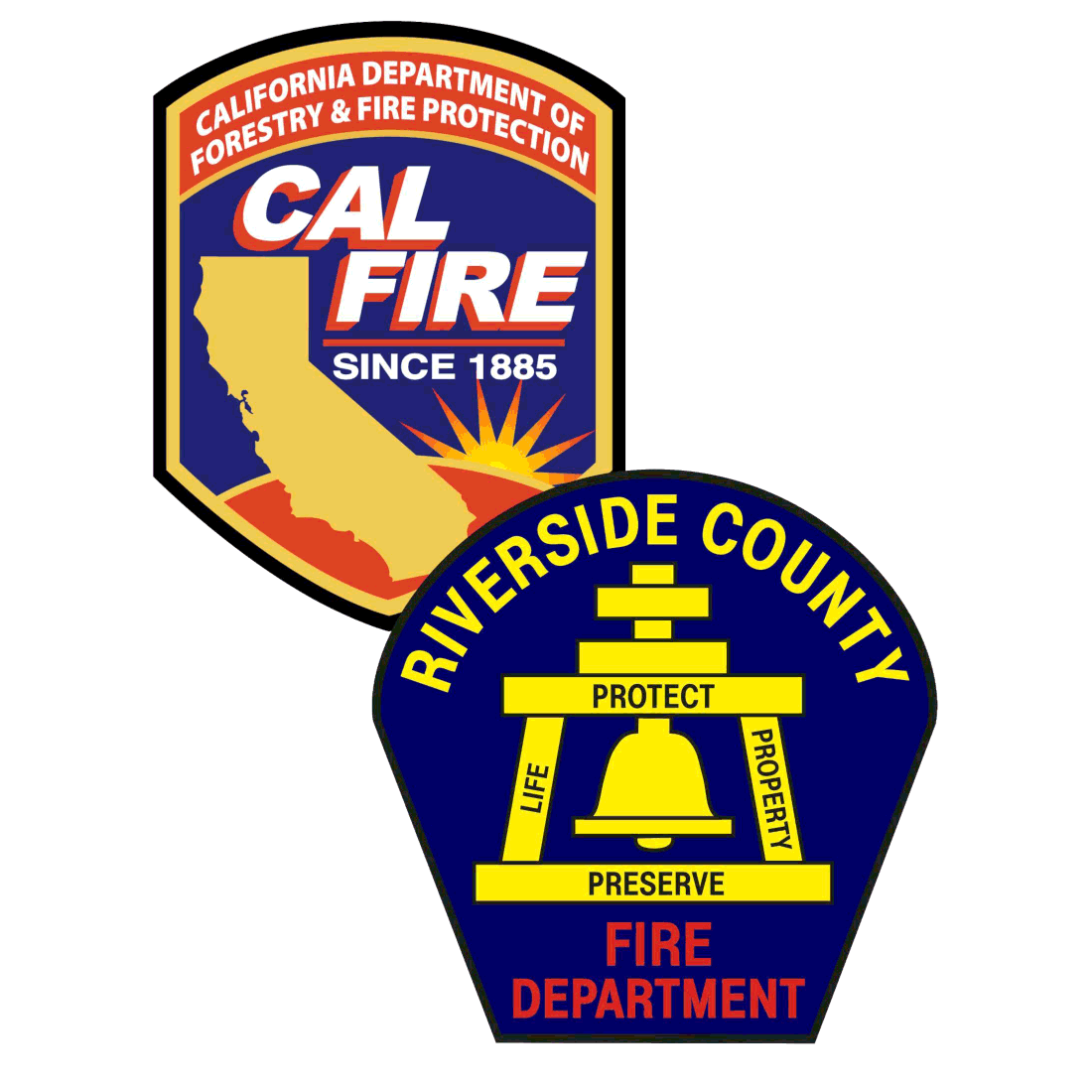 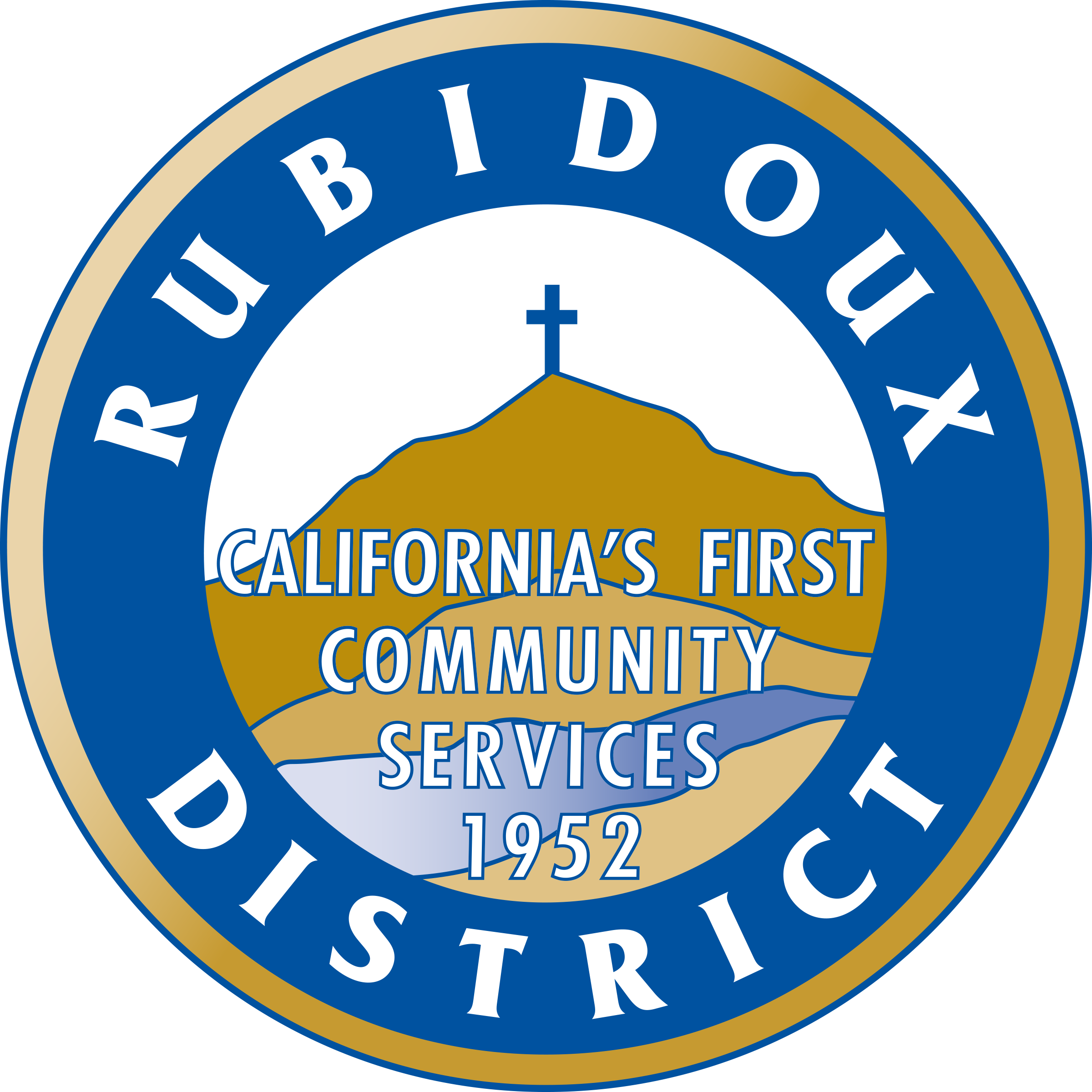 CAL FIRE / Riverside County Fire
Division Chief William Otterman
Proposed Questions
Are there vegetation and hazardous fuel management programs withing CAL FIRE? What are they and what do they entail?
Can we get a full report including pics of the local Clay Fire?
What’s CAL FIRE’s philosophy on prescriptive burns? Are they utilized in the area? How frequently, etc.
Vegetation Management Program
The goal of the Vegetation Management Program is to reduce the chance of large, damaging wildfires by reducing fire hazards on wildland in California. 
Three Broad Goals
Reduction
Optimization of Soil and Water Productivity
Protection and Improvement of Intrinsic Floral and Faunal Values
Vegetation Management Program
Fuel Brakes
Prescribed fire
Pile burning
Broadcast burning
Mechanical Removement
Masticators
Hand Crews
Chippers
Fuel Breaks
Multiple VMP Projects within Riverside County
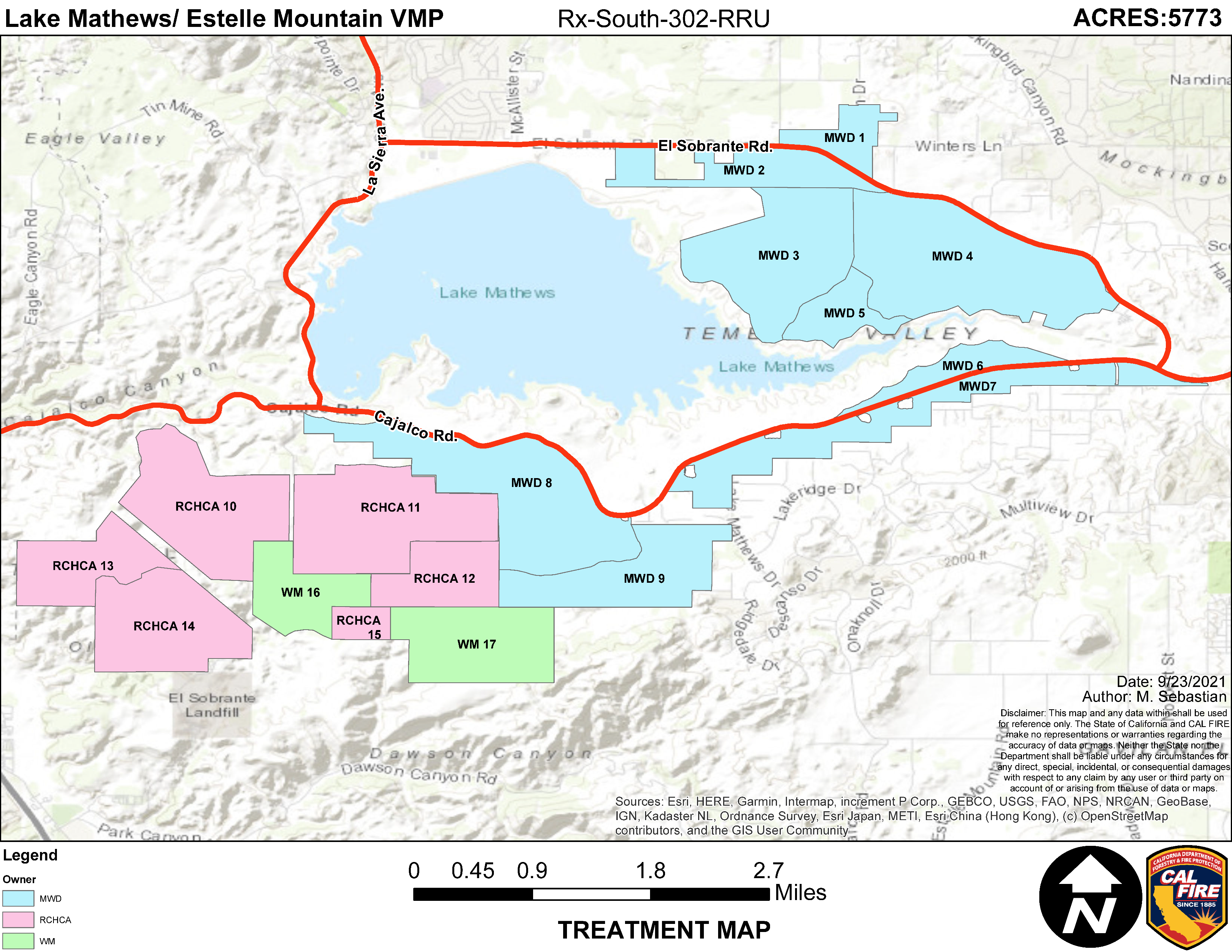 Multiple VMP Projects within Riverside County
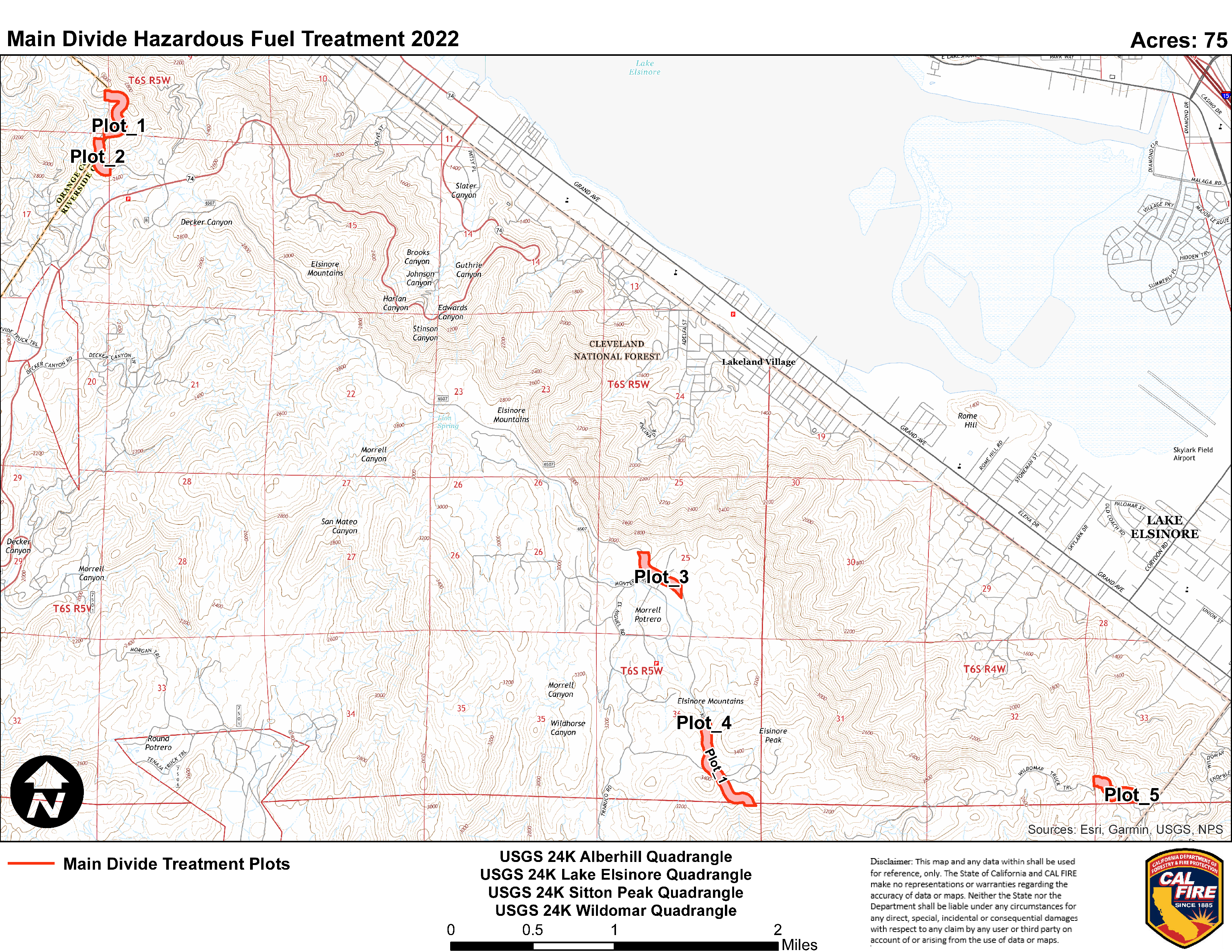 Multiple VMP Projects within Riverside County
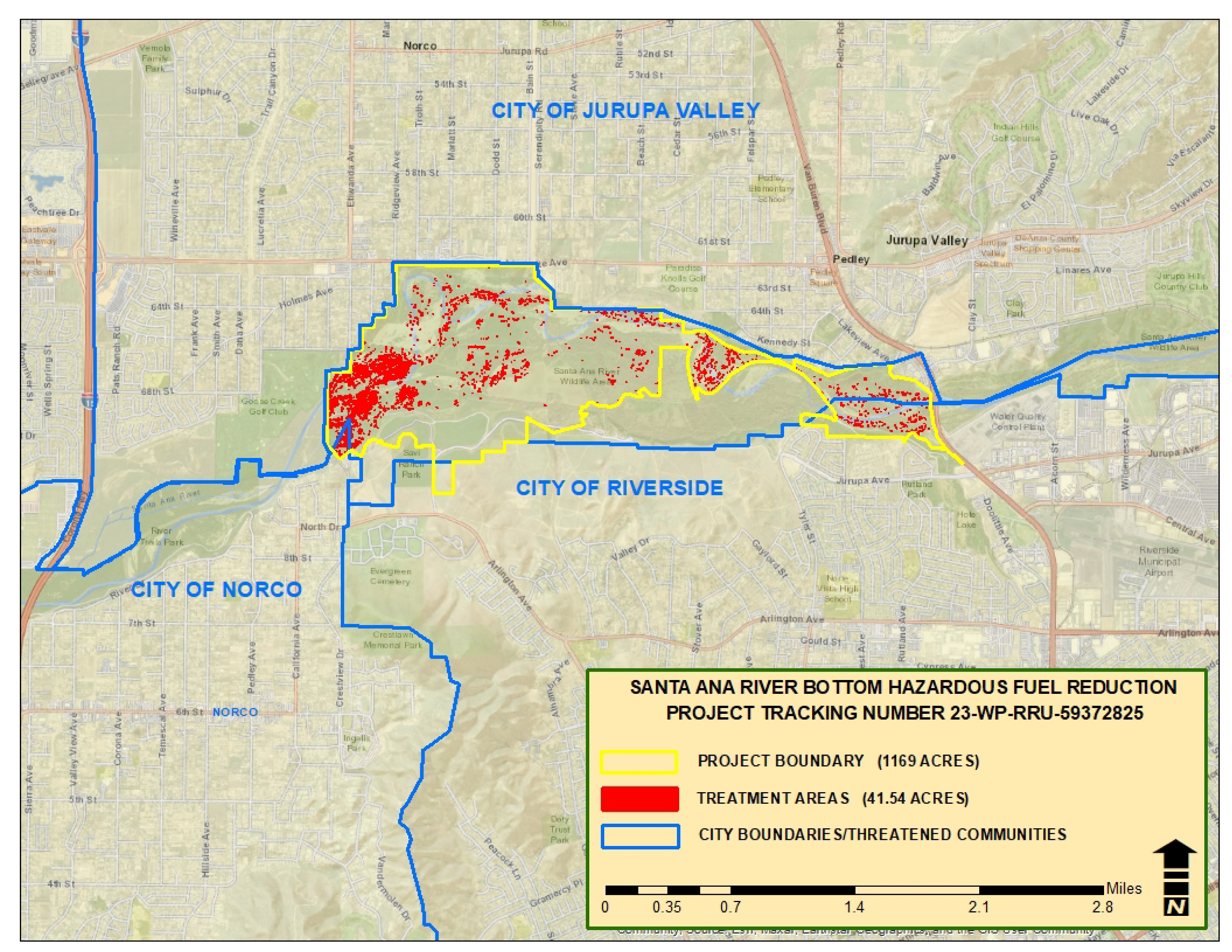 Multiple VMP Projects within Riverside County
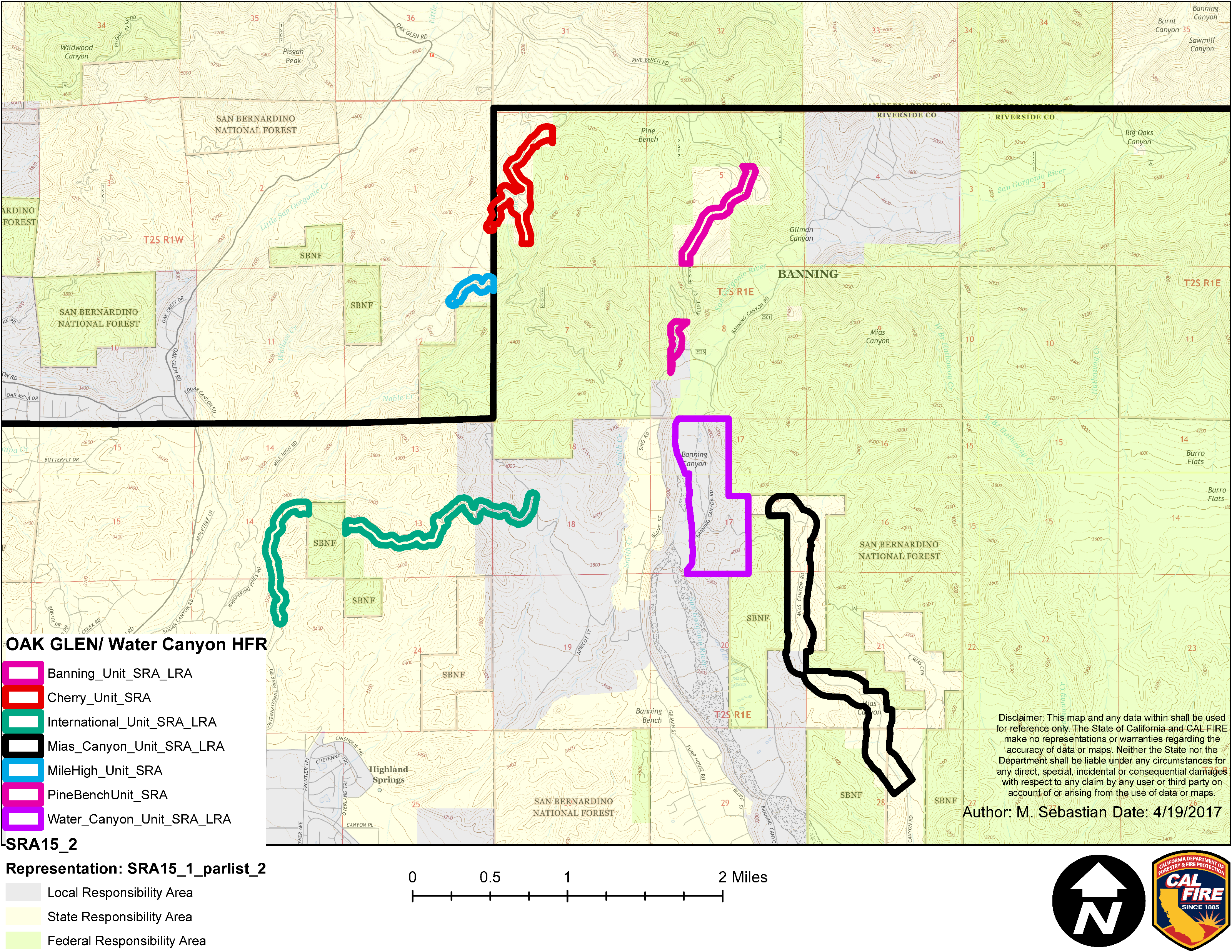 Other VMP Projects
Astro Camp/Upper Dry Creek
Lake Skinner
Point of Rocks
Red Hill
Santa Rosa Plateau
Tenaja
Clay Fire
Fire started on January 21st at approx. 5:15pm
Wind driven fire with low humidities
Fire started by warming/cooking fire
Fire controlled on January 26th at 5pm
Total acres - 39
Total costs - $1,024,278
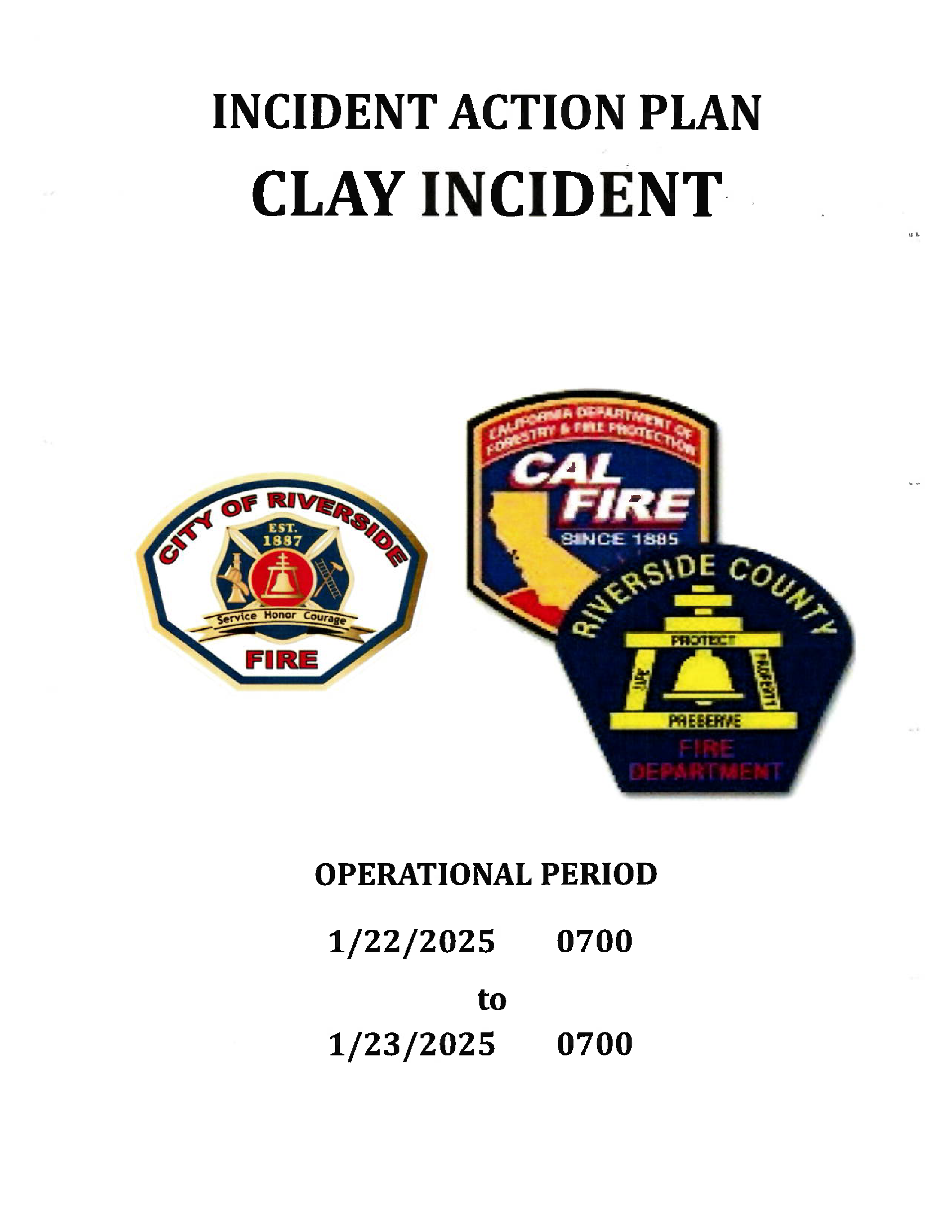 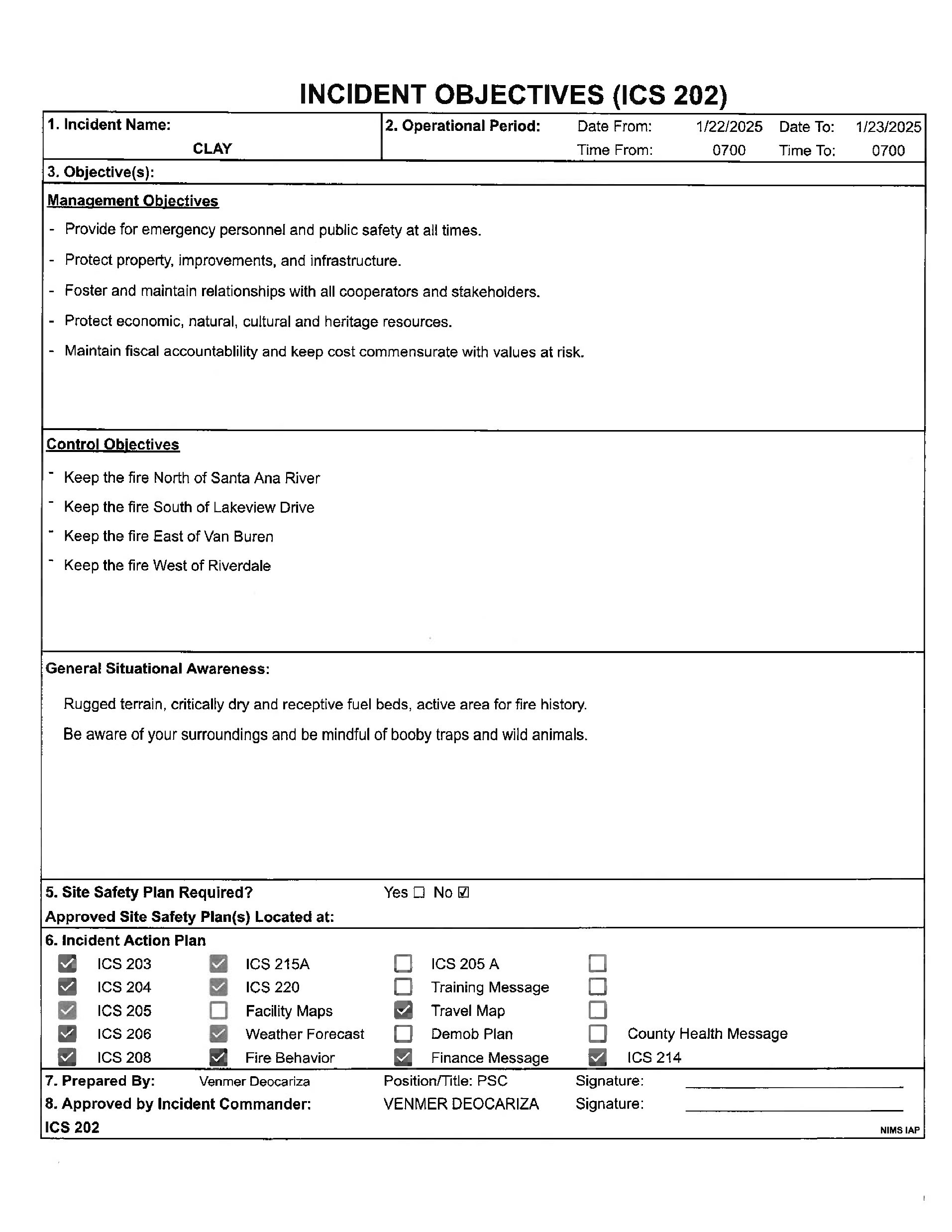 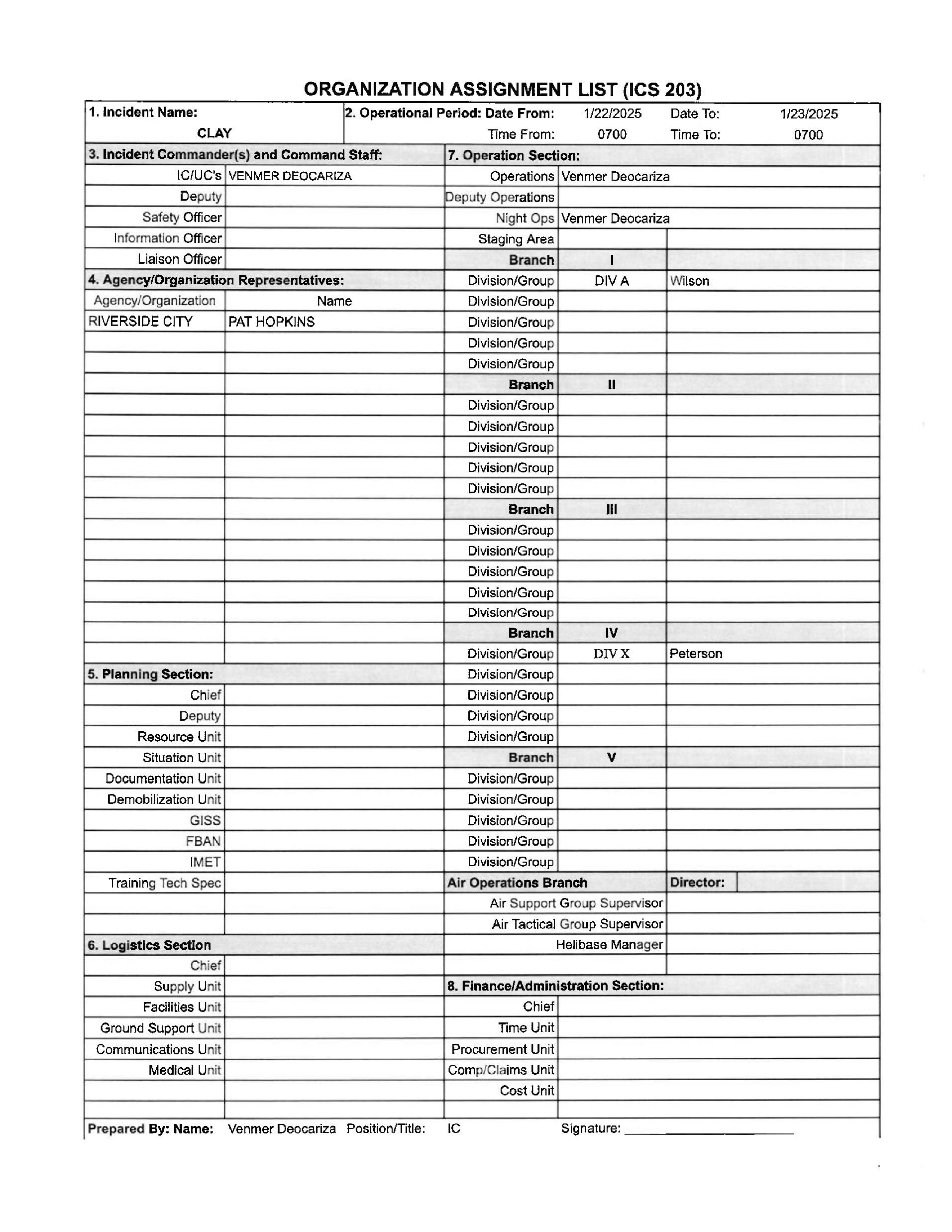 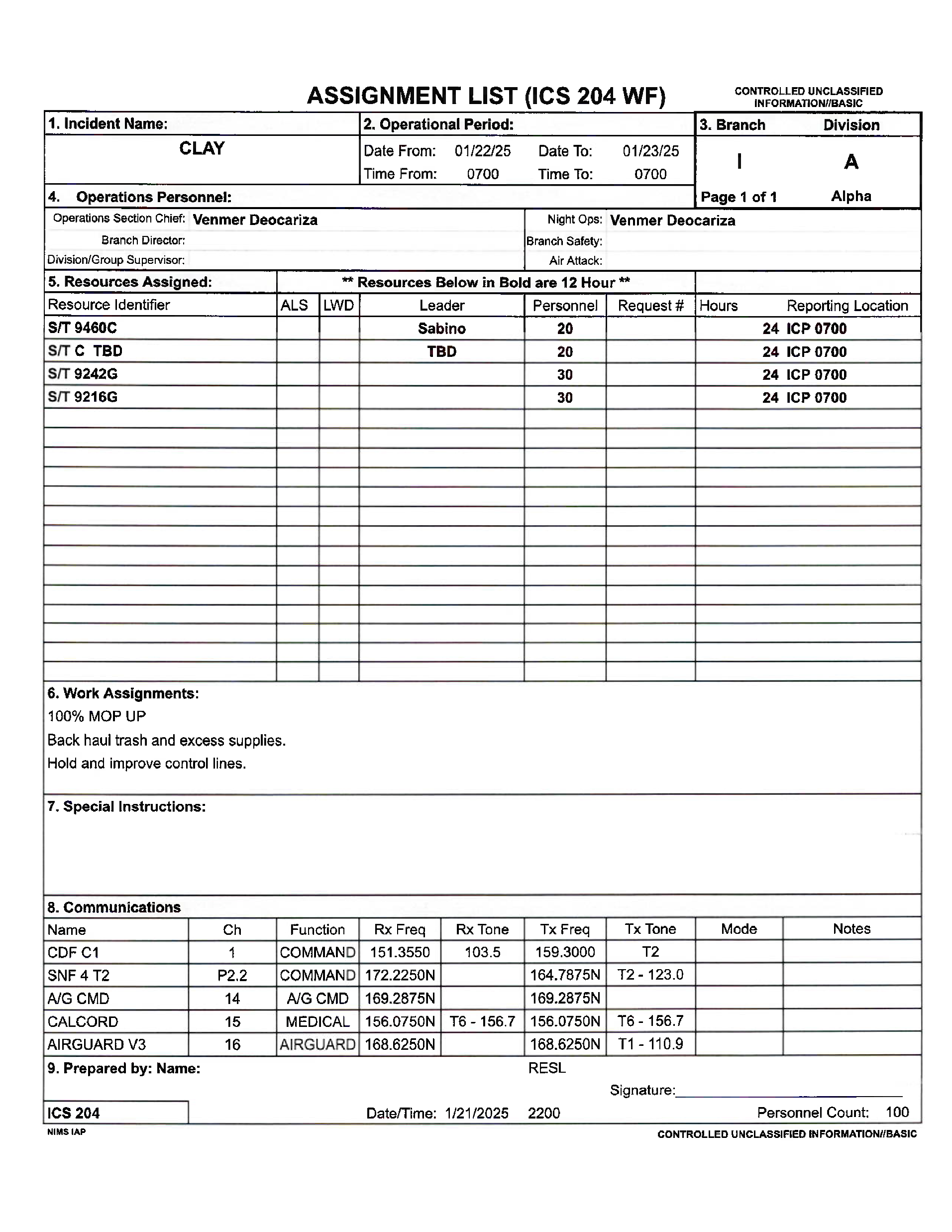 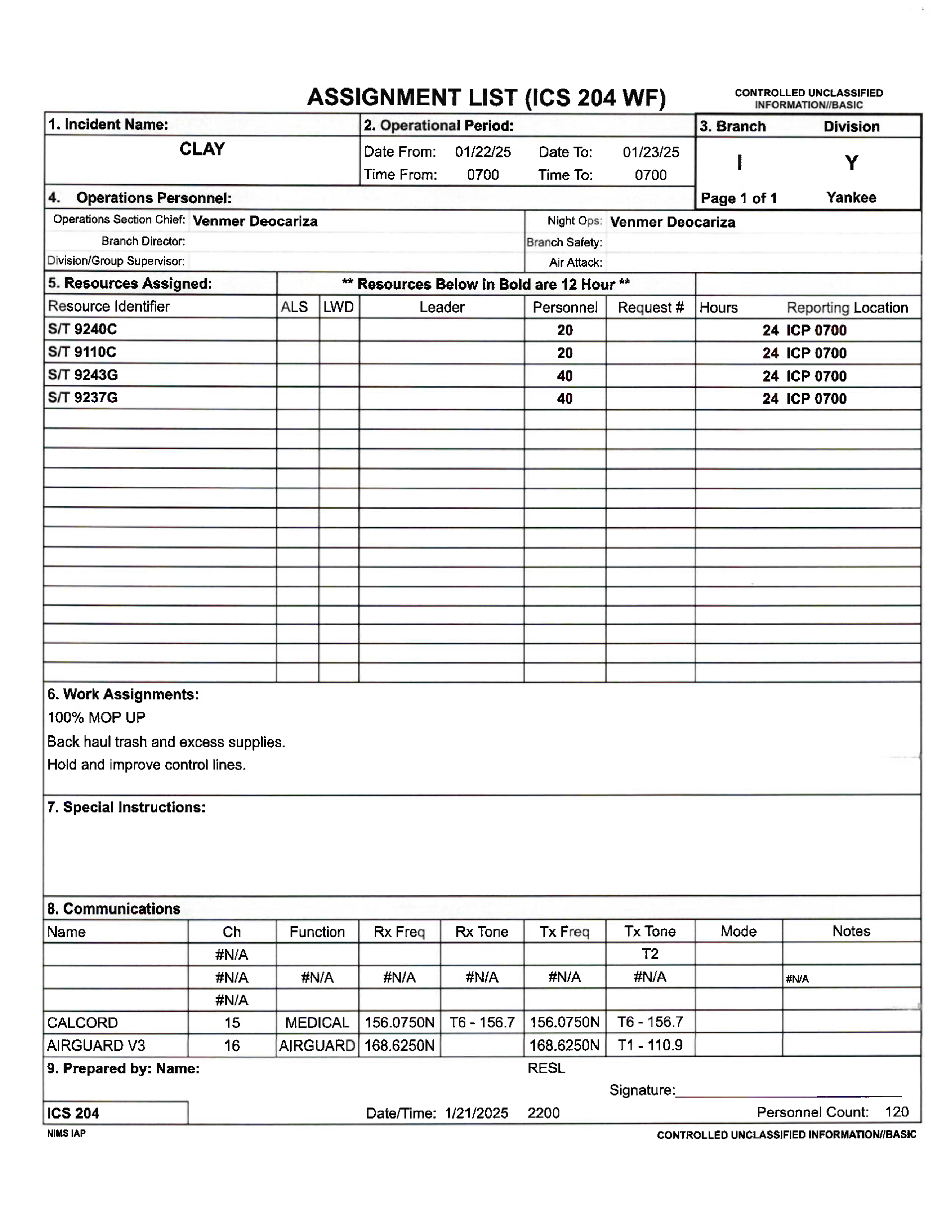 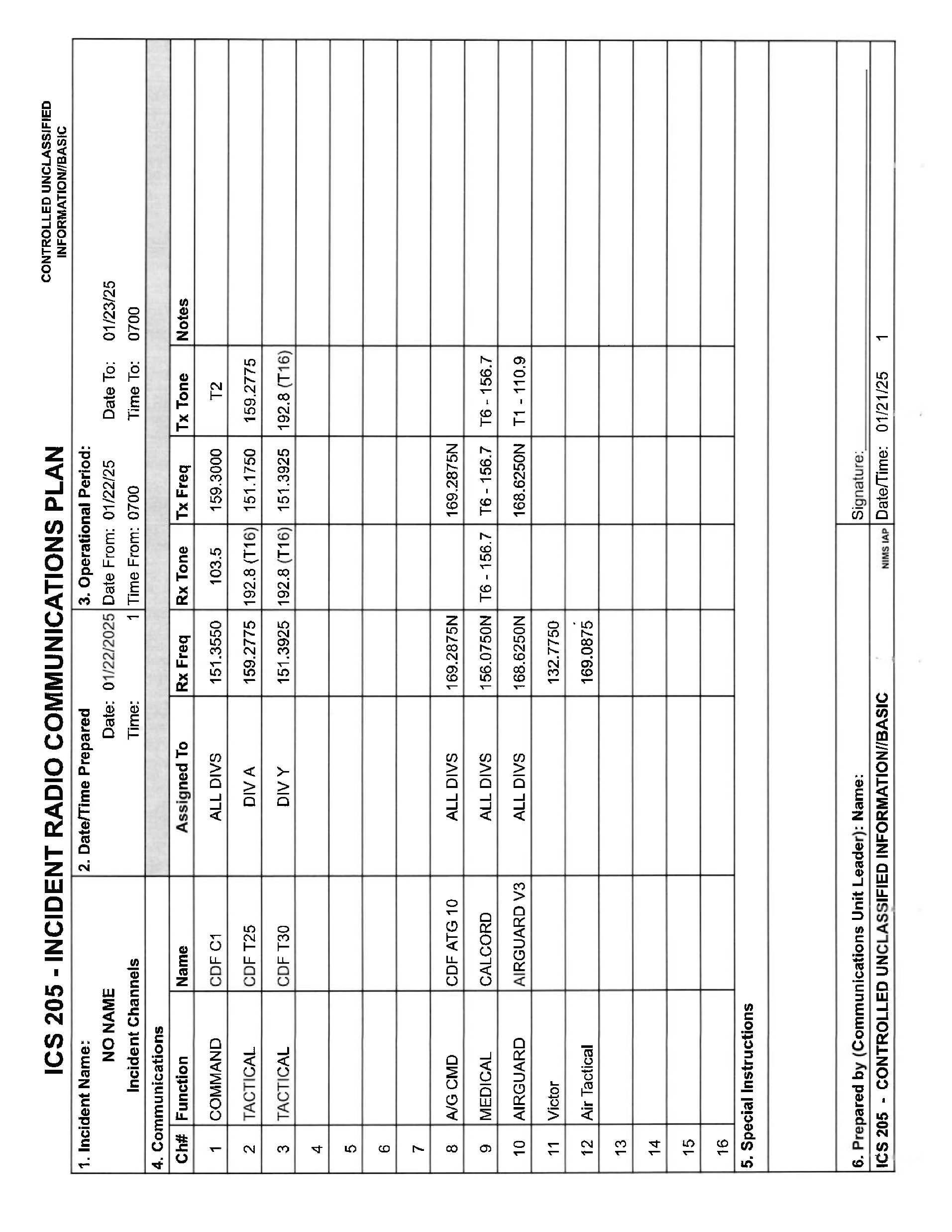 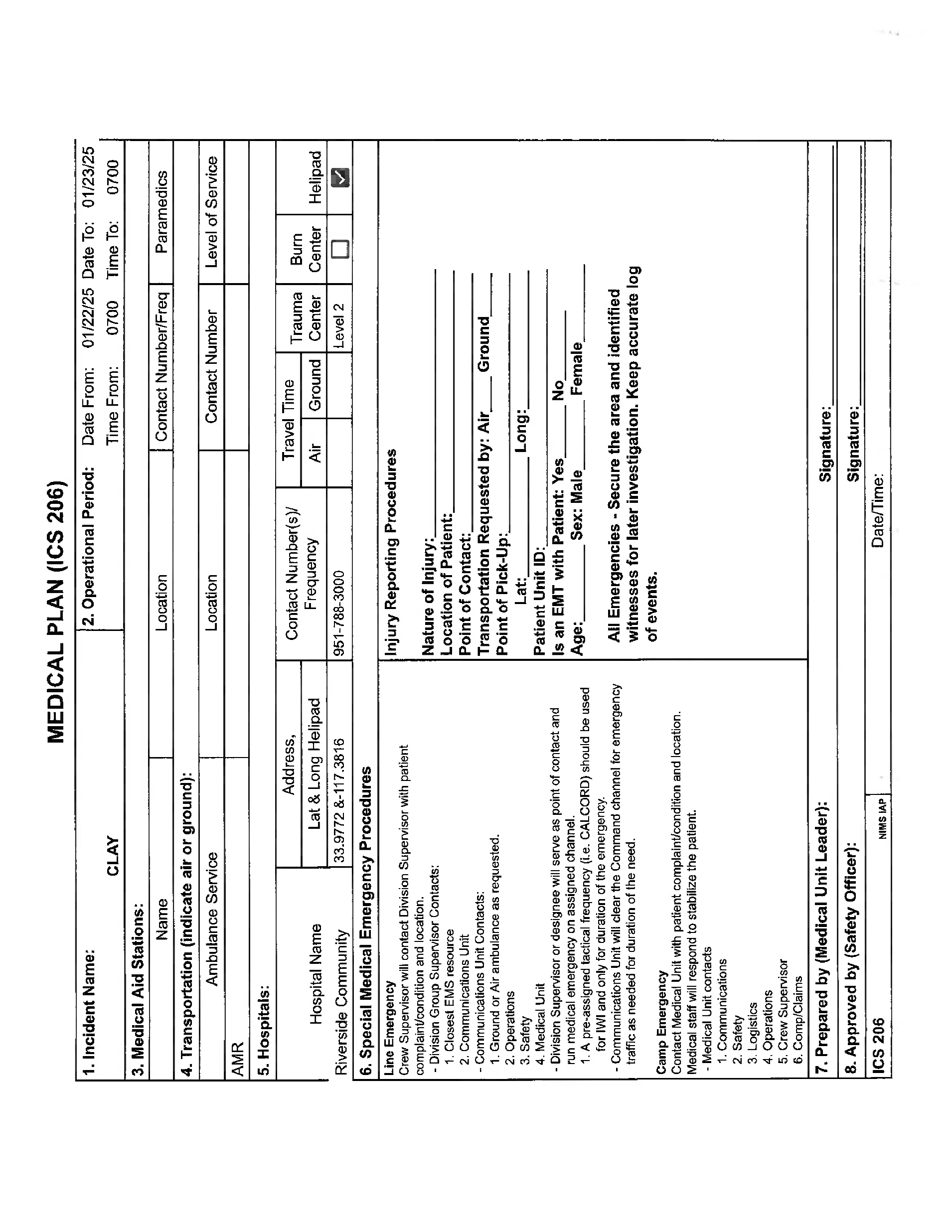 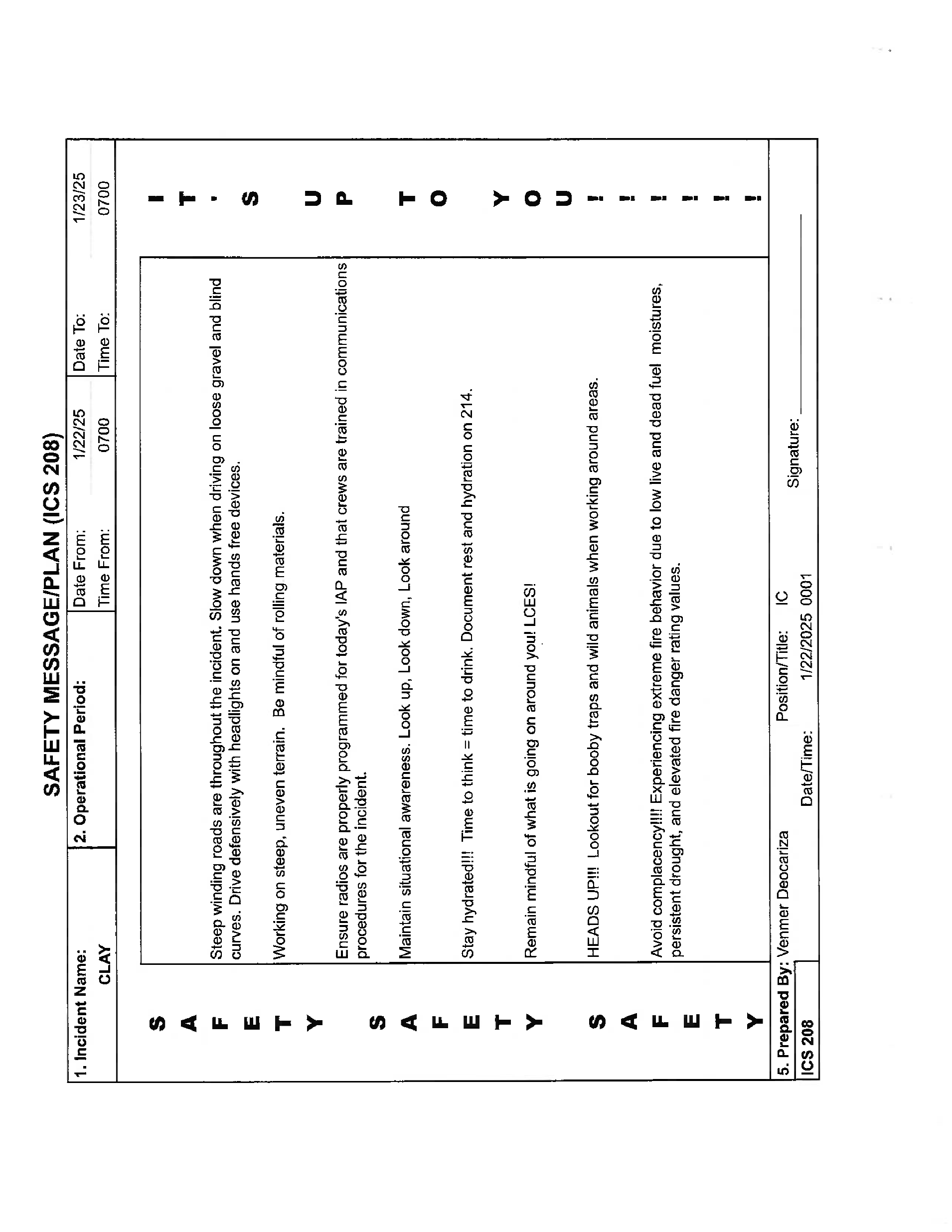 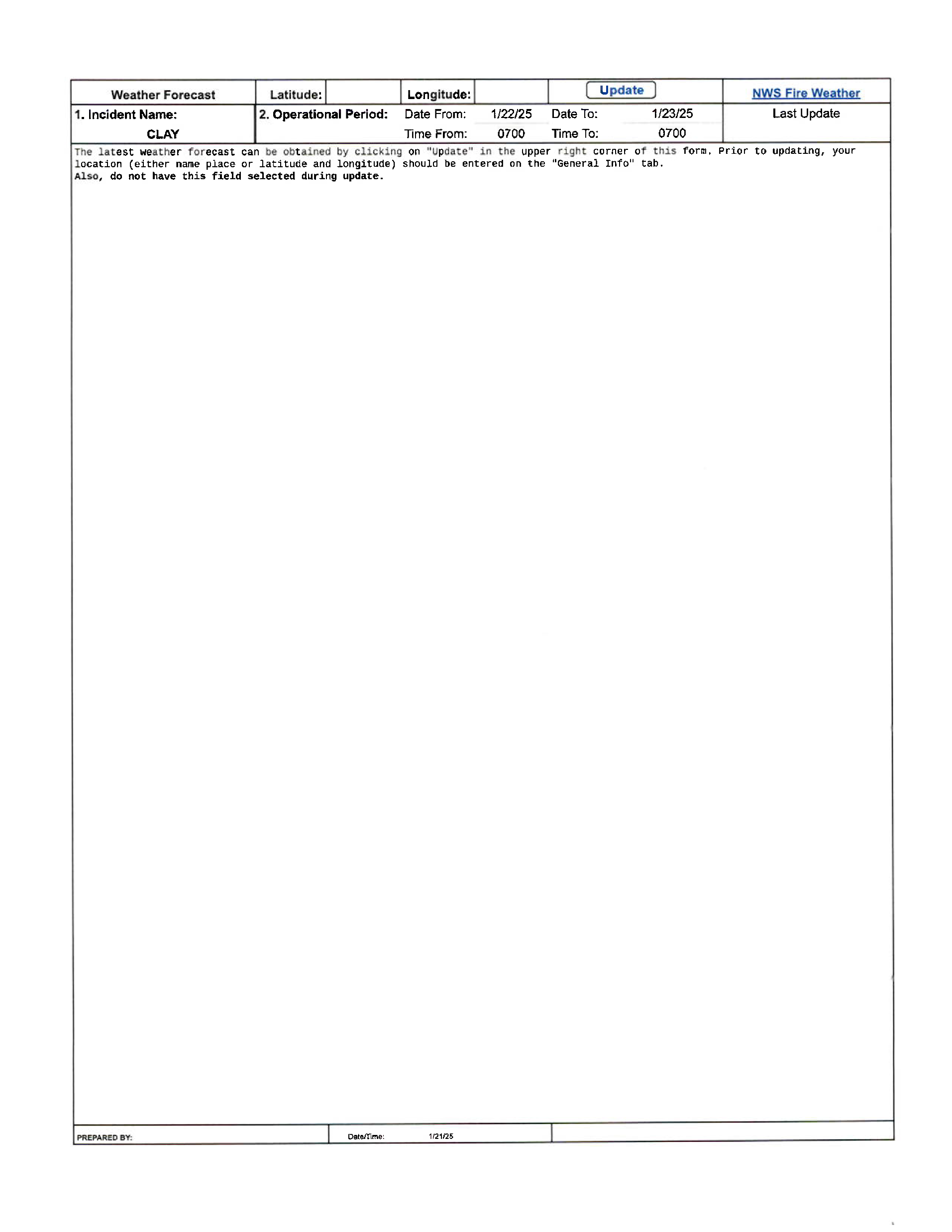 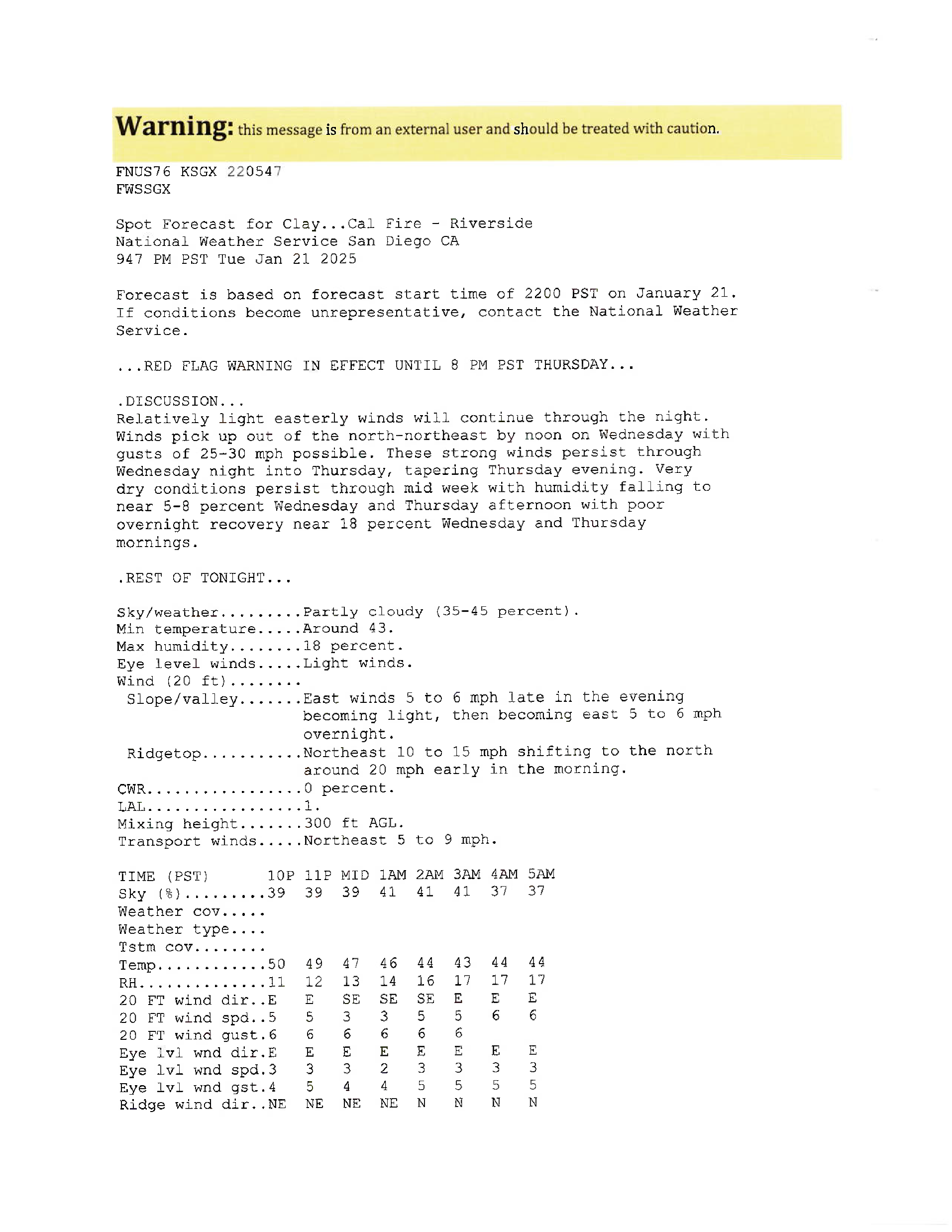